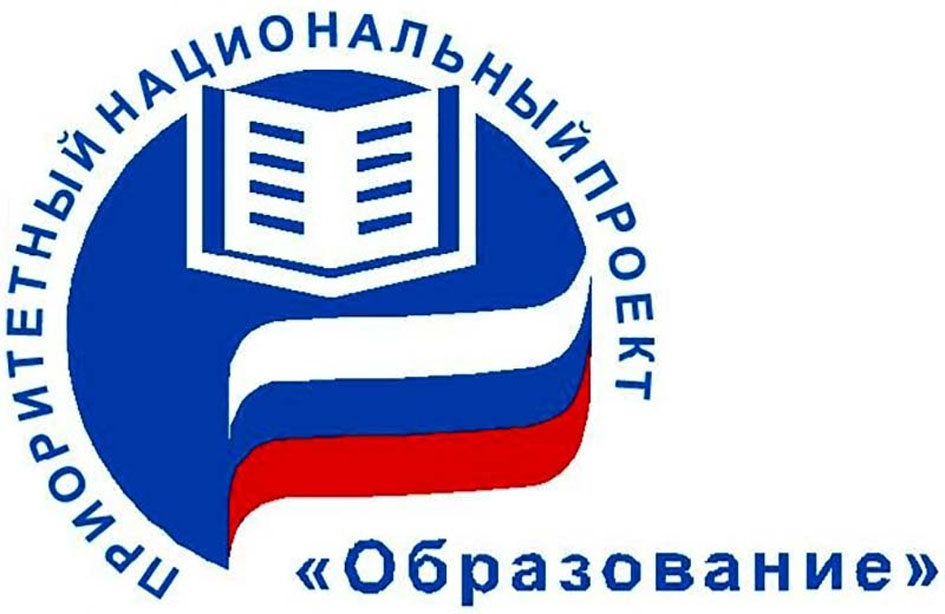 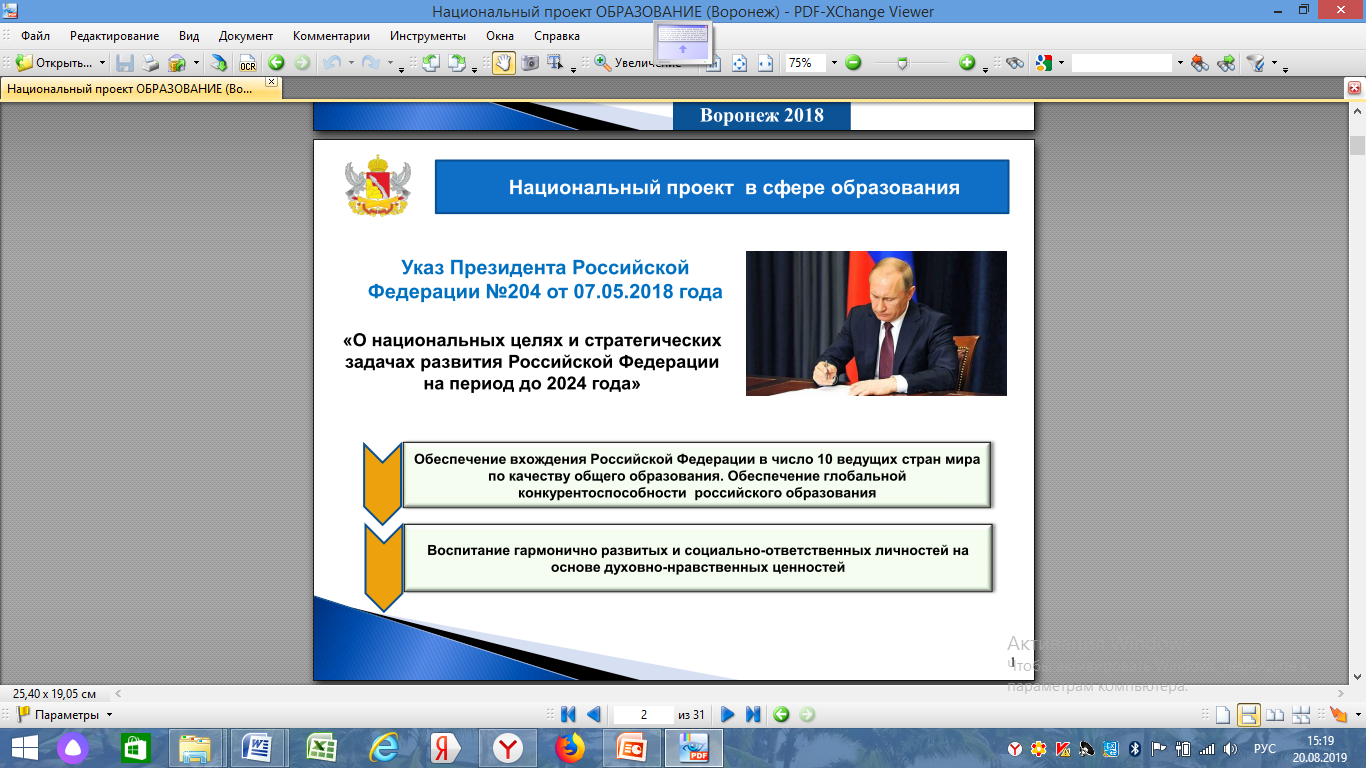 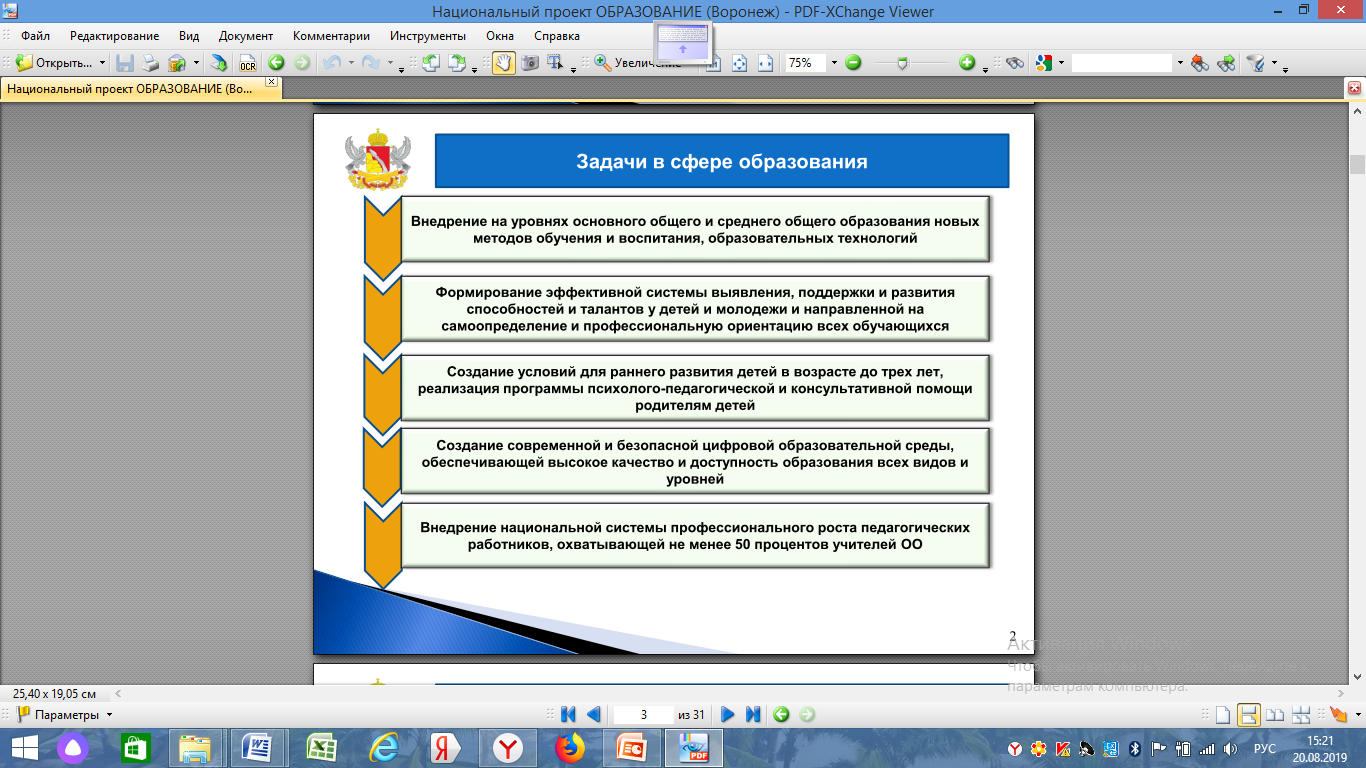 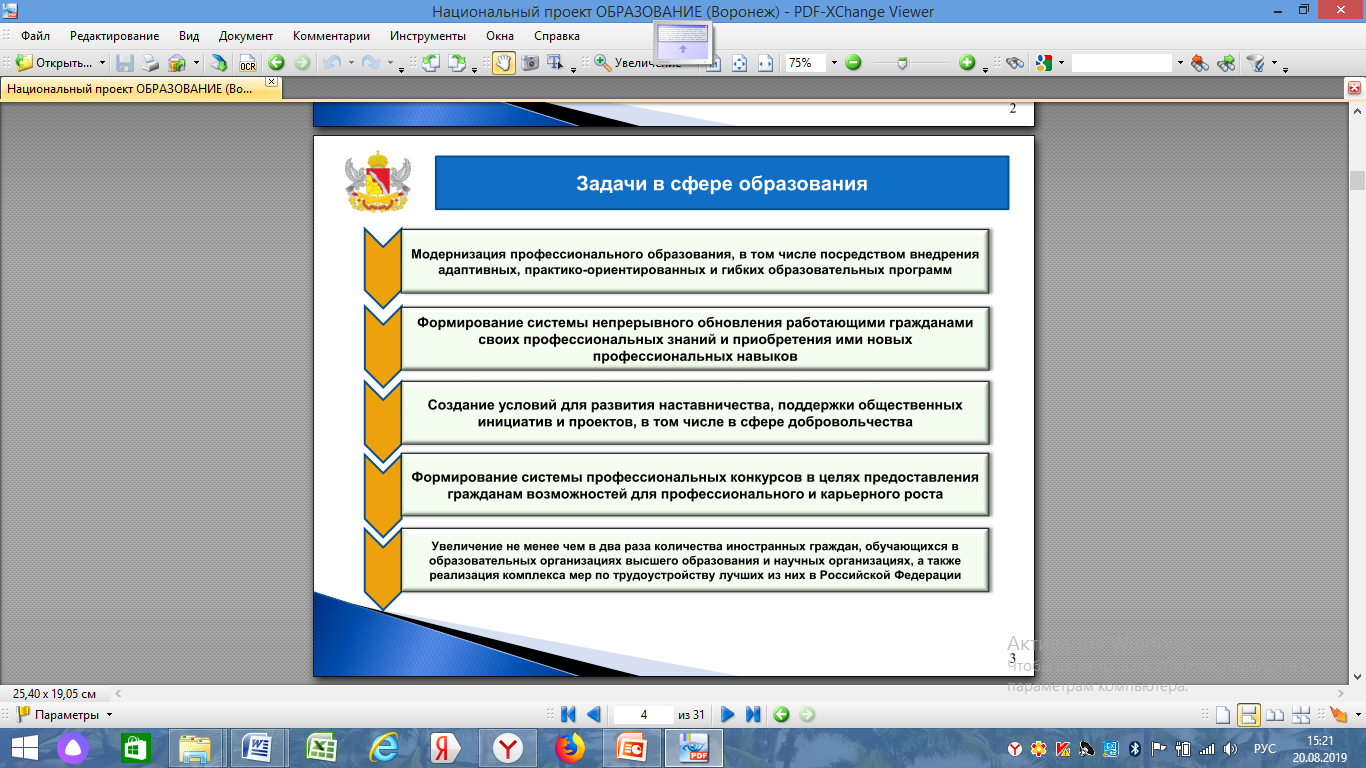 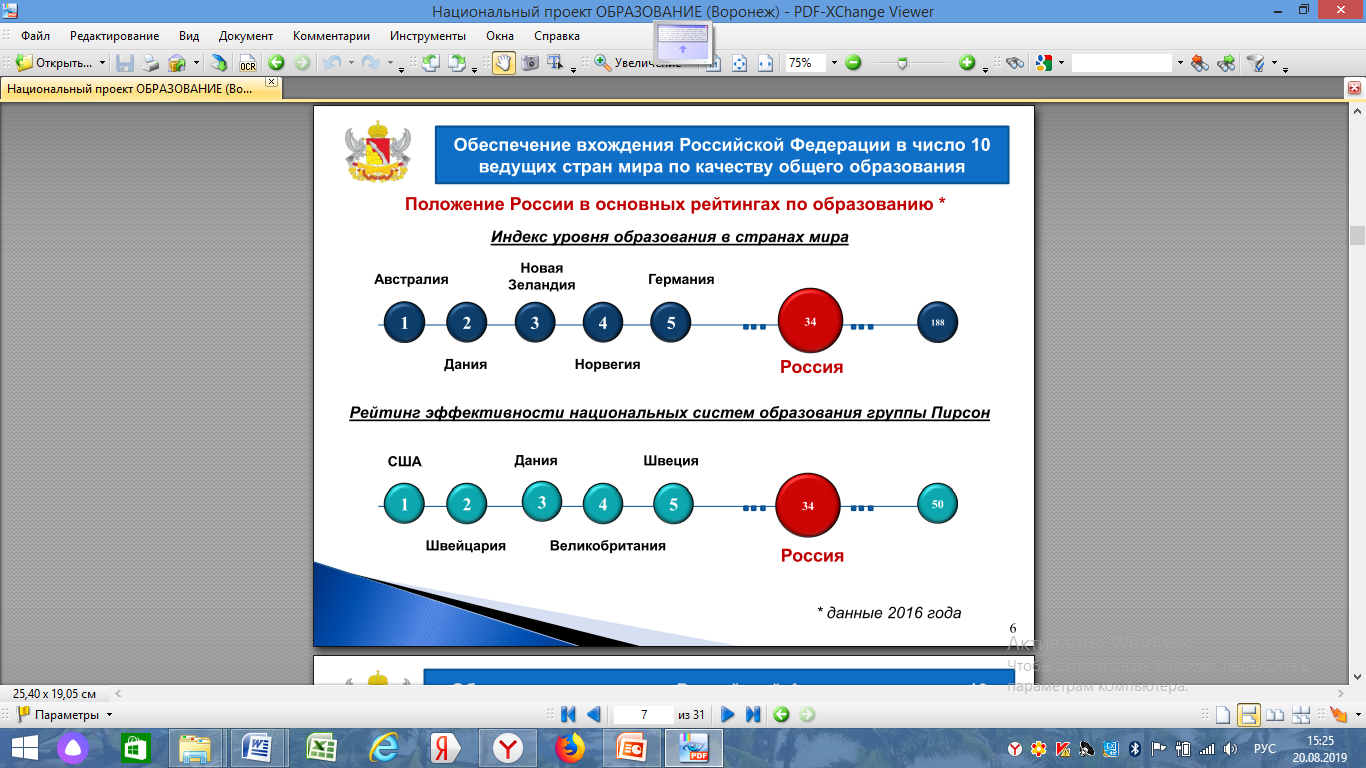 14
17
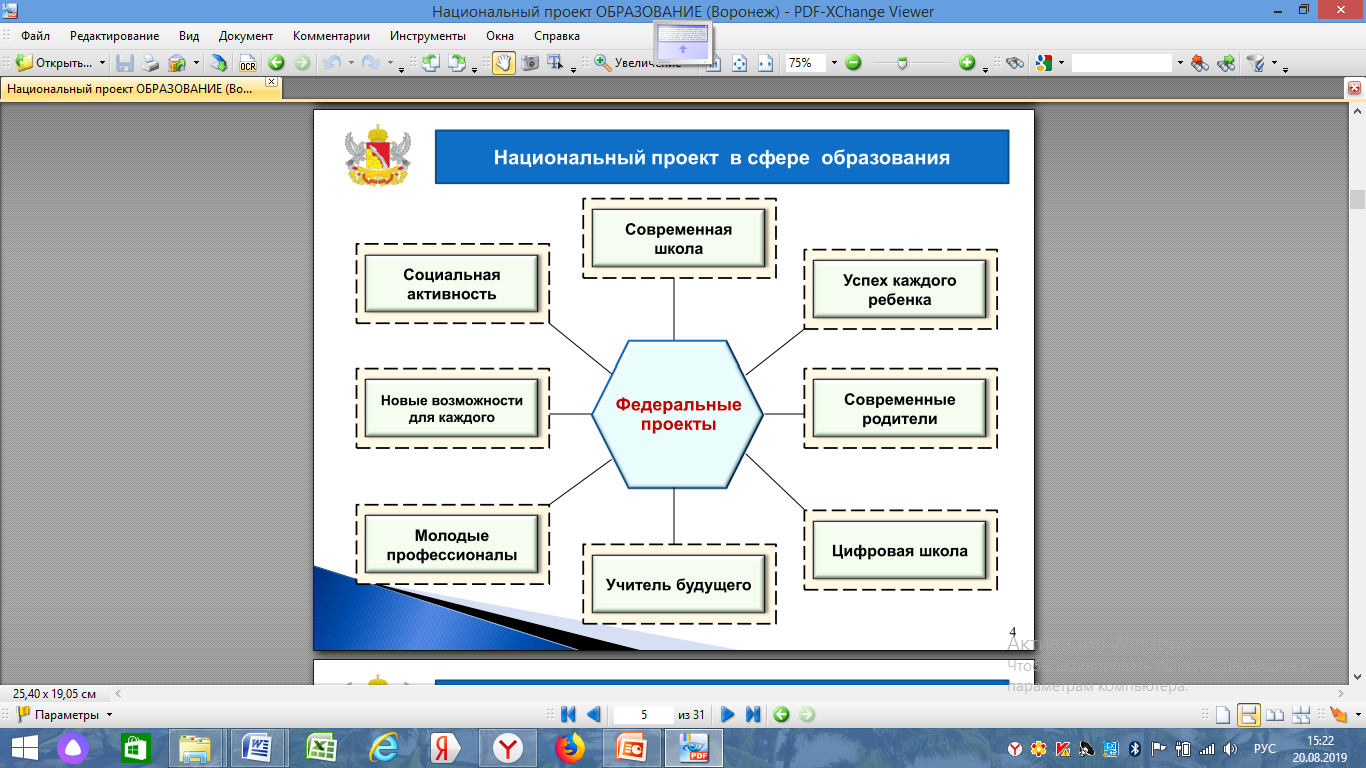 Федеральные  проекты
Экспорт 
образования
Цифровая образовательная среда
Социальные лифты 
для каждого
Поддержка семей
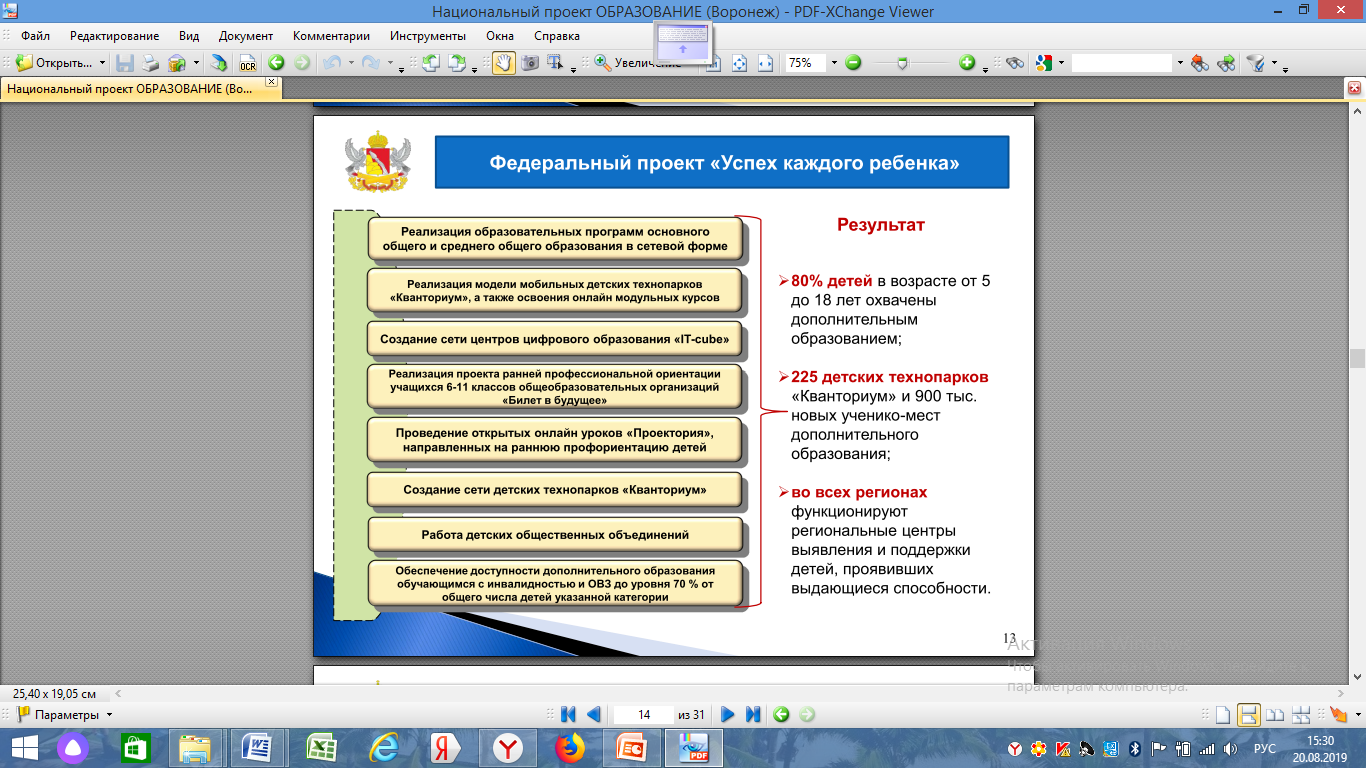 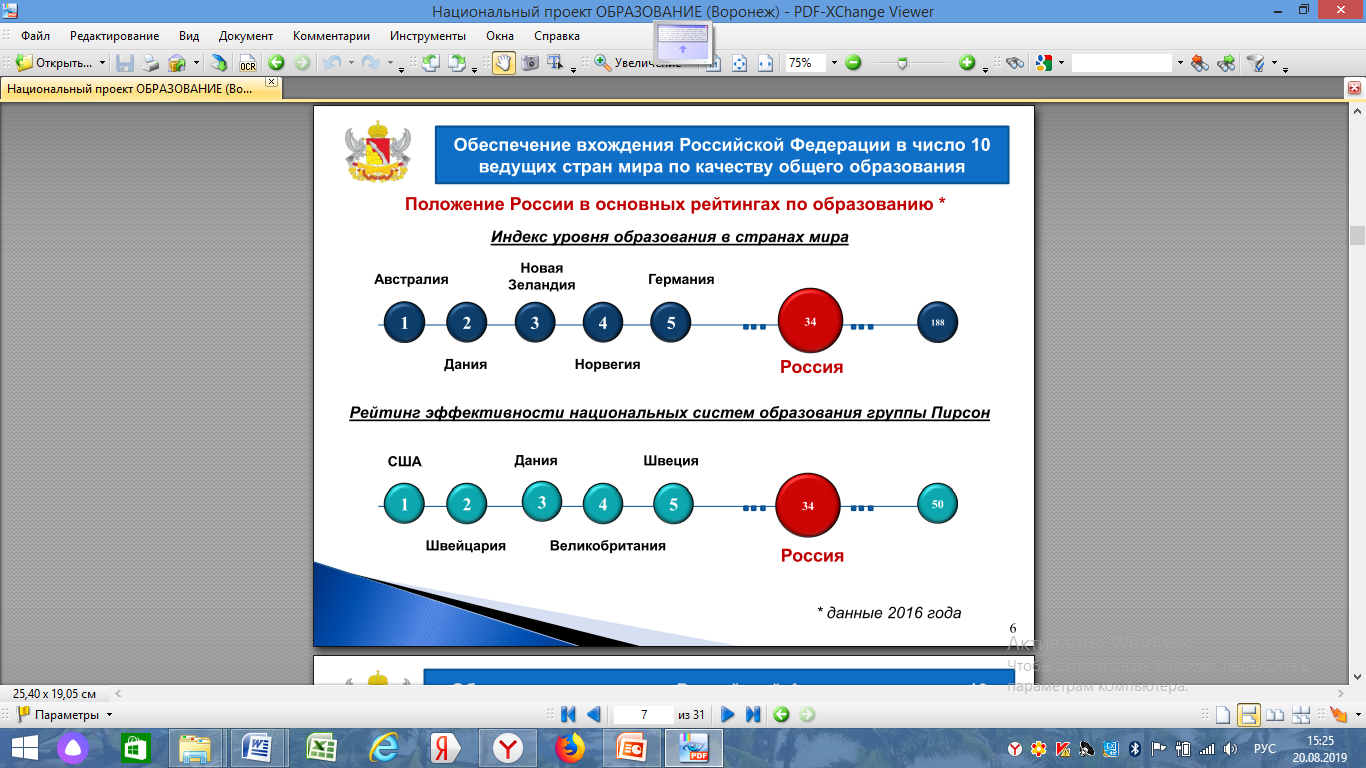 Программа работы с одаренными детьми «Надежды планеты»
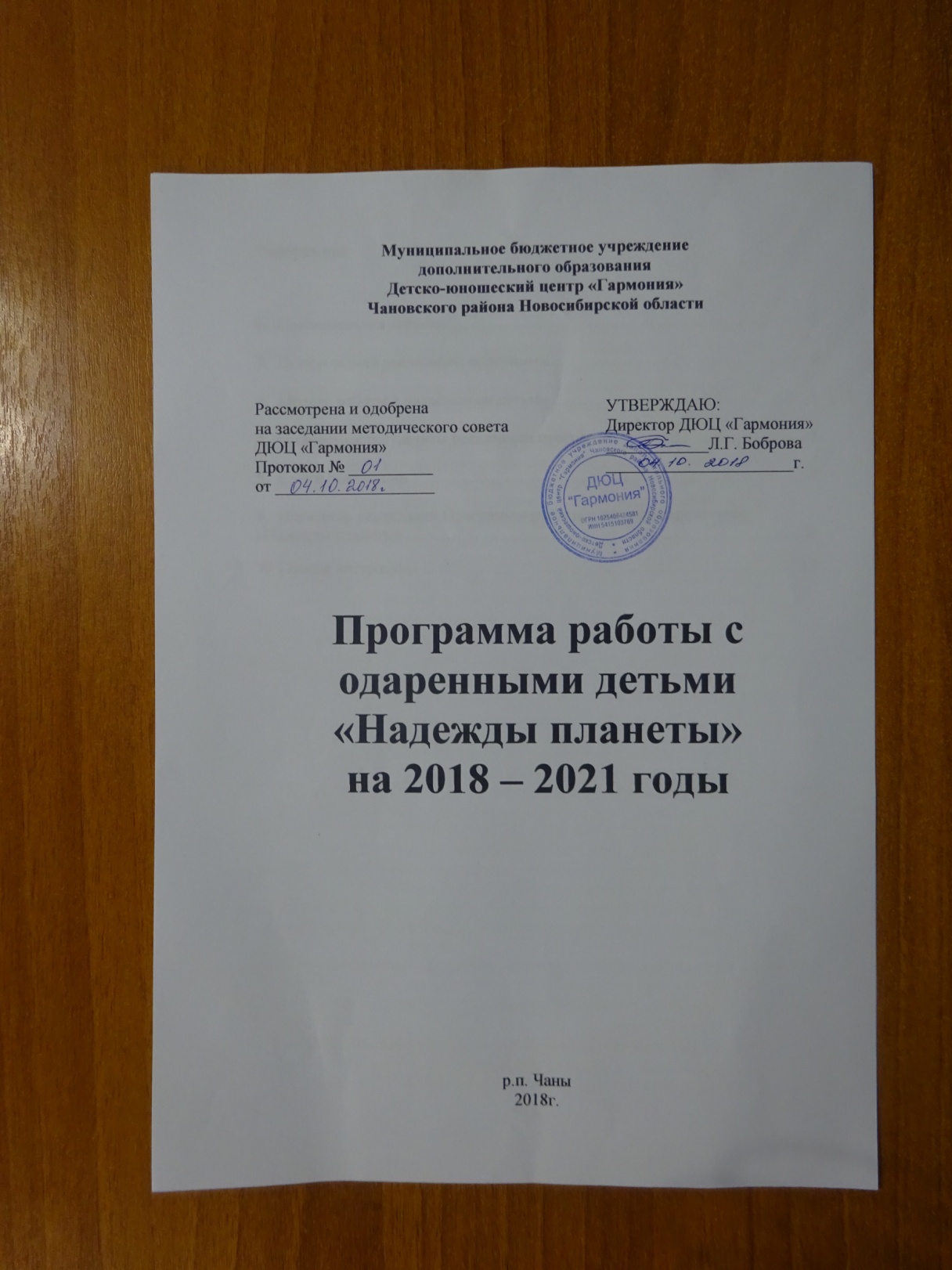